Wireless Regulatory Bodies
Agencies Governing Wireless Standards
It is important to understand what each of these agencies responsibilities are, since they are the ones that regulate wireless  communications.
Unlicensed Bands
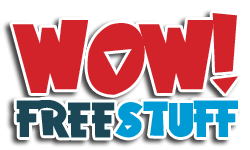 ISM Band
900MHz
902.000 – 928.000MHz
2.4 GHz
2.4 – 2.4835GHz
UNII Band
5GHz
UNII-1: 5.15 – 5.25GHz
UNII-2: 5.25 – 5.35GHz
UNII-3: 5.75 – 5.825GHz
IEEE Wireless Standards
Committee and Channel Width’s
2.4GHz 802.11b
Came alive in 1999
Home 
Corporate Environments
Data shift rates
11Mbps
5.5Mbps
2Mbps
1Mpbs
1Mbps
2.4GHz 802.11b Range
Ahhh!
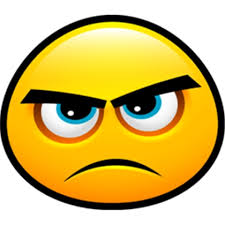 2Mpbs
5.5Mbps
11Mbps
Great signal
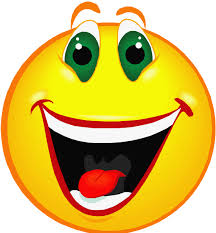 2.4GHz 802.11g
Came alive in 2003
Backward compatible with 802.11b
Gave us the 54Mbps data rate
Will run at 802.11b rates in Mixed environment
Data shift rates
54Mbps – 1Mbps Mixed environment
We should disable 802.11b on our AP’s
1Mbps
2.4GHz 802.11g Range
2Mbps
5.5Mbps
6Mbps
Ahhh!
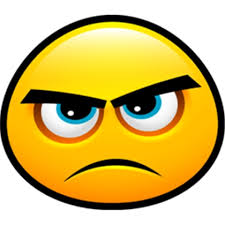 9Mbps
11Mbps
54Mbps
Great signal
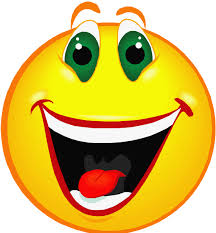 2.4GHz 802.11n
Ratified in 1999
Products appeared in market around 2001
54Mbps 
28 non-overlapping channels
23 of them available in U.S.
Immune to 2.4GHz interference
Microwave ovens
Cordless phones
Bluetooth devices
Max Power Output limits for 2.4GHz
2.4GHz 802.11a
Ratified in 2009
Backward compatible with 802.11a/b/g
Gives us up to 600Mbps data rate
Allow for 8 antennas but most use 3
MIMO
Uses Spatial Multiplexing
Used when signals are received out of PHASE
Maximal ratio combining (MRC)
MRC only used when signals are received in PHASE
In todays wireless world this should be the minimum 802.11N
5GHz 802.11a
5GHz 802.11h
5GHz 802.11b Speed and Distance
5GHz 802.11g Speed and Distance
5GHz 802.11a Speed and Distance